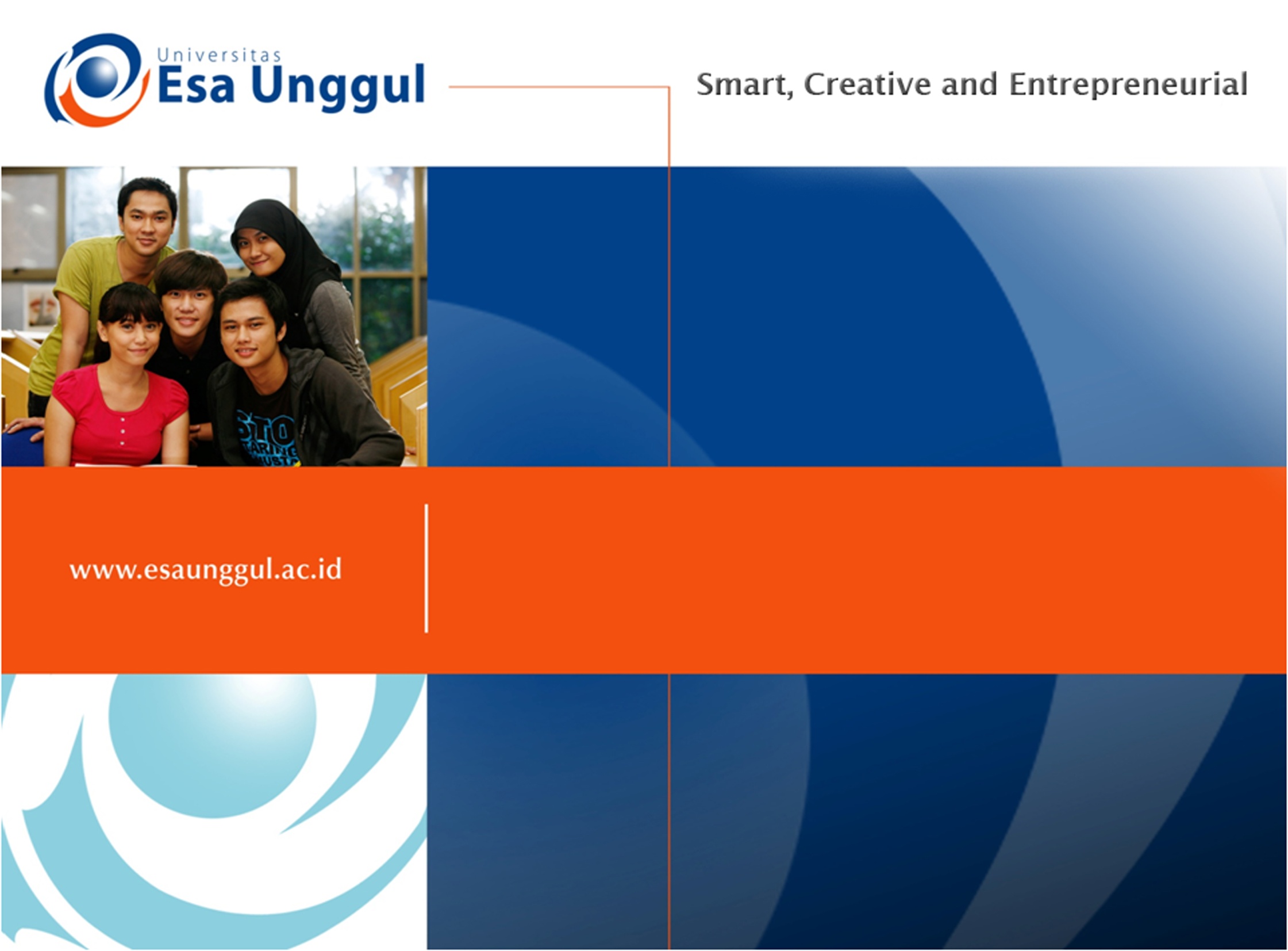 K3 Bioteknologi
KULIAH 1
Pengertian K3
KKKkkkk
Quiz
Sebutkan sebanyak mungkin kata-kata yang berhubungan dengan Kesehatan, keselamatan kerja (Occupational Health and Safety)
Pengertian
Keselamatan Kerja : Upaya  manusia agar pemanfaatan teknologi yang ditemukan manusia untuk menghasilkan produk dan jasa di kegiatan operasi, dapat dikendalikan risikonya dengan berlandaskan ilmu dan teknologi (profesionalisme) sehingga insiden yang mengakibatkan kerugian bagi manusia dapat dicegah dan dihindari.
Pengertian
Kesehatan, Keselamatan Kerja dan Lingkungan terdiri dari :
	1. Safety : Keselamatan Kerja
	2. Occupational Health : Kesehatan Kerja
	3. Environmental Protection : Perlindungan
	 terhadap lingkungan

Secara keilmuan terpisah
Pengertian
Dalam pengelolaan disatukan bahkan ada yang disatukan dengan Manajemen mutu (Quality Management)
Sehingga ketiganya disebut K3L 
Atau keempatnya disebut dengan Sistem manajemen Keselamatan dan Kesehatan Kerja (K3), Lindungan Lingkungan (LL), dan Mutu
Atau  “Quality, Health, Safety and Environment”
Pengertian
Dalam perkembangan terakhir juga digabungkan dengan Security
 “ Quality, Health, Safety, Security, Environment”
Regulasi K3
Undang-Undang K3
Undang-Undang Uap Tahun 1930 (Stoom Ordonnantie).
Undang-Undang No 1 Tahun 1970 tentang Keselamatan Kerja.
Undang-Undang Republik Indonesia No 13 Tahun 203 tentang Ketenagakerjaan.
Regulasi K3
Peraturan Pemerintah terkait K3
Peraturan Uap Tahun 1930 (Stoom Verordening).
Peraturan Pemerintah No 7 Tahun 1973 tentang Pengawasan atas Peredaran, Penyimpanan dan Peredaran Pestisida.
peraturan Pemerintah No 19 Tahun 1973 tentang Pengaturan dan Pengawasan Keselamatan Kerja di Bidang Pertambangan.
Peraturan Pemerintah No 11 Tahun 1979 tentang keselamatan Kerja Pada Pemurnian dan Pengolahan Minyak dan Gas Bumi.
Regulasi K3
Peraturan Menteri terkait K3
 Permenakertranskop RI No 1 Tahun 1976 tentang Kewajiban Latihan Hiperkes Bagi Dokter Perusahaan.
Permenakertrans RI No 1 Tahun 1978 tentang Keselamatan dan Kesehatan Kerja dalam Pengangkutan dan Penebangan Kayu.
Permenakertrans RI No 3 Tahun 1978 tentang Penunjukan dan Wewenang Serta Kewajiban Pegawai Pengawas Keselamatan dan Kesehatan Kerja dan Ahli Keselamatan Kerja.
 Permenakertrans RI No 1 Tahun 19879 tentang Kewajiban Latihan Hygienen Perusahaan Kesehatan dan Keselamatan Kerja bagi Tenaga Paramedis Perusahaan.
Permenakertrans RI No 1 Tahun 1980 tentang Keselamatan Kerja pada Konstruksi Bangunan.
Regulasi K3
Peraturan Menteri terkait K3
6. Permenakertrans RI No 2 Tahun 1980 tentang Pemeriksaan Kesehatan Tenaga Kerja Dalam Penyelenggaraan Keselamatan Kerja.
7. Permenakertrans RI No 4 Tahun 1980 tentang Syarat-syarat Pemasangan dan Pemeliharaan Alat Pemadam Api Ringan.
8. Permenakertrans RI No 1 Tahun 1981 tentang Kewajiban Melapor Penyakit Akibat Kerja.
9. Permenakertrans RI No 1 Tahun 1982 tentang Bejana Tekan.
10. Permenakertrans RI No 2 Tahun 1982 tentang Kualifikasi Juru Las.
Regulasi K3
Peraturan Menteri terkait K3
11. Permenakertrans RI No 3 Tahun 1982 tentang Pelayanan Kesehatan Tenaga Kerja.
12. Permenaker RI No 2 Tahun 1983 tentang Instalasi Alarm Kebakaran Otomatis.
13. Permenaker RI No 3 Tahun 1985 tentang Keselamatan dan Kesehatan Kerja Pemakaian Asbes.
14. Permenaker RI No 4 Tahun 1985 tentang Pesawat Tenaga dan Produksi.
15. Permenaker RI No 5 Tahun 1985 tentang Pesawat Angkat dan Angkut.
Regulasi K3
Peraturan Menteri terkait K3
16. Permenaker RI No 4 Tahun 1987 tentang Panitia Pembina Keselamatan dan Kesehatan Kerja Serta Tata Cara Penunjukan Ahli Keselamatan Kerja.
17. Permenaker RI No 1 Tahun 1988 tentang Kualifikasi dan Syarat-syarat Operator Pesawat Uap.
18. Permenaker RI No 1 Tahun 1989 tentang Kualifikasi dan Syarat-syarat Operator Keran Angkat.
19. Permenaker RI No 2 Tahun 1989 tentang Pengawasan Instalasi-instalasi Penyalur Petir.
20. Permenaker RI No 2 Tahun 1992 tentang Tata Cara Penunjukan, Kewajiban dan Wewenang Ahli Keselamatan dan Kesehatan Kerja.
Regulasi K3
Peraturan Menteri terkait K3
21. Permenaker RI No 4 Tahun 1995 tentang Perusahaan Jasa Keselamatan dan Kesehatan Kerja.
22. Permenaker RI No 5 Tahun 1996 tentang Sistem Manajemen Keselamatan dan Kesehatan Kerja.
23. Permenaker RI No 1 Tahun 1998 tentang Penyelenggaraan Pemeliharaan Kesehatan Bagi Tenaga Kerja dengan Manfaat Lebih Dari Paket Jaminan Pemeliharaan Dasar Jaminan Sosial Tenaga Kerja.
24. Permenaker RI No 3 Tahun 1998 tentang Tata Cara Pelaporan dan Pemeriksaan Kecelakaan.
25. Permenaker RI No 4 Tahun 1998 tentang Pengangkatan, Pemberhentian dan tata Kerja Dokter Penasehat.
26. Permenaker RI No 3 Tahun 1999 tentang Syarat-syarat Keselamatan dan Kesehatan Kerja Lift untuk Pengangkutan Orang dan Barang.
Regulasi K3
Keputusan Menteri terkait K3
1. Kepmenaker RI No 155 Tahun 1984 tentang Penyempurnaan keputusan Menteri Tenaga Kerja dan Transmigrasi Nomor Kep 125/MEN/82 Tentang Pembentukan, Susunan dan Tata Kerja Dewan Keselamatan dan Kesehatan Kerja Nasional, Dewan Keselamatan dan Kesehatan Kerja Wilayah dan Panitia Pembina Keselamatan dan Kesehatan Kerja.
2. Keputusan Bersama Menteri Tenaga Kerja dan Menteri Pekerjaan Umum RI No 174 Tahun 1986 No 104/KPTS/1986 tentang Keselamatan dan Kesehatan Kerja pada Tempat Kegiatan Konstruksi.
3. Kepmenaker RI No 1135 Tahun 1987 tentang Bendera keselamatan dan Kesehatan Kerja.
4. Kepmenaker RI No 333 Tahun 1989 tentang Diagnosis dan Pelaporan Penyakit Akibat Kerja.
5. Kepmenaker RI No 245 Tahun 1990 tentang Hari Keselamatan dan Kesehatan Kerja Nasional.
Regulasi K3
Keputusan Menteri terkait K3
6. Kepmenaker RI No 51 Tahun 1999 tentang Nilai Ambang Batas Faktor Fisika di Tempat Kerja.
7. Kepmenaker RI No 186 Tahun 1999 tentang Unit Penanggulangan Kebakaran di Tempat Kerja.
8. Kepmenaker RI No 197 Thun 1999 tentang Pengendalian Bahan Kimia Berbahaya.
9. Kepmenakertrans RI No 75 Tahun 2002 tentang Pemberlakuan Standar Nasional Indonesia (SNI) No SNI-04-0225-2000 Mengenai Persyaratan Umum Instalasi Listrik 2000 (PUIL 2000) di Tempat Kerja.
10. Kepmenakertrans RI No 235 Tahun 2003 tentang Jenis-jenis Pekerjaan yang Membahayakan Kesehatan, Keselamatan atau Moral Anak.
11. Kepmenakertrnas RI No 68 Tahun 2004 tentang Pencegahan dan Penanggulangan HIV/AIDS di Tempat Kerja.
Regulasi K3
Instruksi Menteri terkait K3
Instruksi Menteri Tenaga Kerja No 11 Tahun 1997 tentang Pengawasan Khusus K3 Penanggulangan Kebakaran.

Surat Edaran dan Keputusan Dirjen Pembinaan Hubungan Industrial dan Pengawasan Ketenagakerjaan terkait K3
Surat keputusan Direktur Jenderal Pembinaan Hubungan Industrial dan Pengawasan Ketenagakerjaan Departemen Tenaga Kerja RI No 84 Tahun 1998 tentang Cara Pengisian Formulir Laporan dan Analisis Statistik Kecelakaan.
Keputusan Direktur Jenderal Pembinaan Hubungan Industrial dan Pengawasan Ketenagakerjaan No 407 Tahun 1999 tentang Persyaratan, Penunjukan, Hak dan Kewajiban Teknisi Lift.
Keputusan Direktur Jenderal Pembinaan Hubungan Industrial dan Pengawasan Ketenagakerjaan No 311 Tahun 2002 tentang Sertifikasi Kompetensi Keselamatan dan Kesehatan Kerja Teknisi Listrik.
International Regulation
OHSAS 18001, Occupational Health and Safety Assessment Series is an internationally applied Bristish Standard for occupational health and safety management system.
Pada bulan Oktober 2013 , International Organization for Stamdardization menyetujui untuk mengembangkan ISO 45001 , ISO yang merupakan analog dari OHSAS yang berarti diakui secara Internasional sebagai standar .
Latar belakang fakta
Data Jamsostek pada tahun 2011, telah terjadi 99.491 kasus kecelakaan kerja diantara 10 257 115 tenaga kerja yang terdaftar.
Artinya rata-rata lebih kurang terjadi 1 kecelakaan kerja diantara 100 tenaga kerja
Hambatan Pelaksanaan
Kebanyakan perusahan mengutamakan mengejar produksi dan keuntungan tanpa mempertimbangkan risiko yang dihadapi dan banyak yang menganggap K3 hanya menambah biaya dan menghambat produksi.
Kebiasaan manajemen hanya memperhatikan segi keselamatan hanya setelah terjadi kecelakaan yang menimbulkan korban jiwa akibatnya tidak konsisten dalam menjalankan manajemen keselamatan kerja jika belum terjadi kecelakaan.
Banyak perusahaan yang mengutamakan pencapaian kinerja jangka pendek sehingga upaya keselamataan kerja sering kalah dengan tuntutan kinerja keuangan tersebut.
Kurangnya kesadaran keselamatan kerja diantara para pekerja sehingga mereka mematuhi aturan hanya saat diawasi.
Hambatan Pelaksanaan
Alasan pemberdayaan sumber daya lokal untuk kepentingan ekonomi dan sosial sehingga sering mengambil pekerja yang tidak kompeten atau kurangnya pemberian pengetahuan dan kemampuan pada pekerja musiman
Terdapat kesenjangan teknologi tinggi yang mengandung bahaya dan risiko dan cara pandang manusia dalam menghadapi risiko. 
Pendidikan K3 belum dilaksanakan secara terpadu dalam pendidikan terkait. 
Penerapan aturan K3 oleh pemerintah masih lemah.
VIDEOOccupational Safety and Health (Occupational Safety and Health Center).mp4Safety Video - Nothing is Routine.mp4